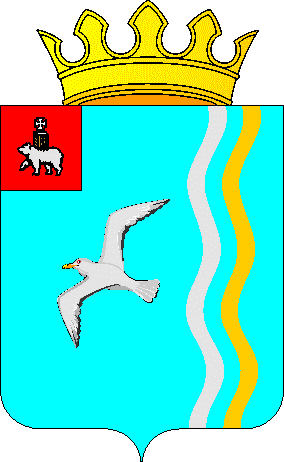 Бюджет Чайковского муниципального района на 2013-2015 годы


Докладчик - заместитель главы муниципального района по финансам З.М.Захваткина

 31 октября 2012 года
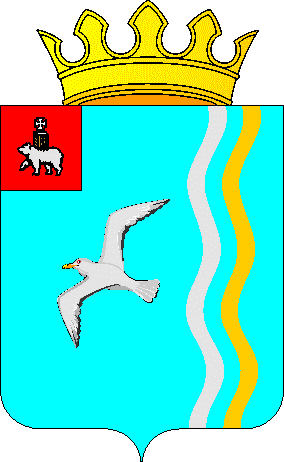 Отдельные показатели                социально-экономического развития Чайковского муниципального района
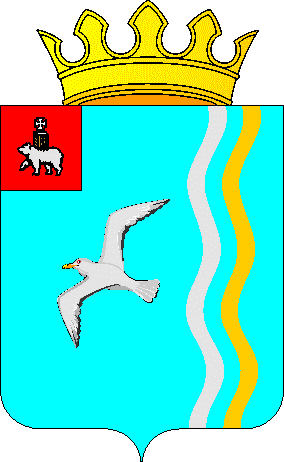 Изменение схем межбюджетного регулирования бюджетов муниципальных образований Пермского края
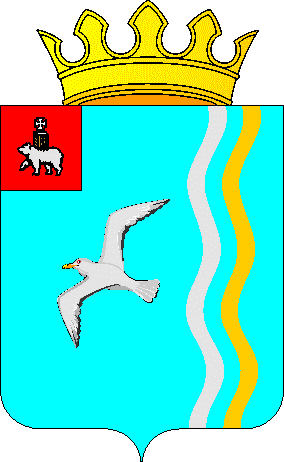 Доходы бюджета Чайковского муниципального района на 2012-2015 годы
в млн. руб.
Динамика налоговых и неналоговых доходов
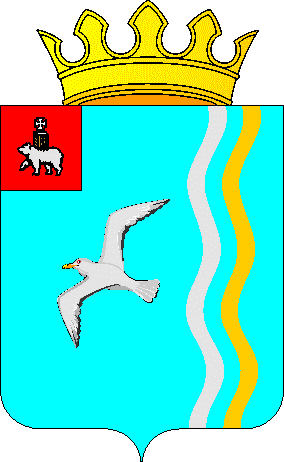 (в млн. руб.)
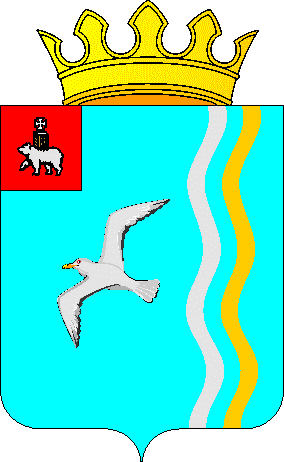 Динамика безвозмездных поступлений в бюджет Чайковского муниципального района на 2012-2015 годы
в млн. руб.
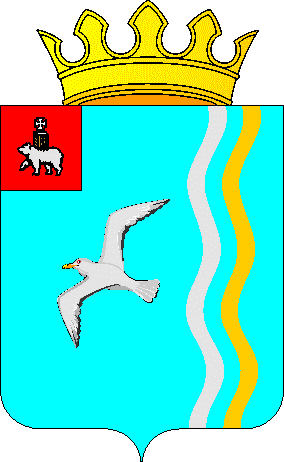 Основные подходы к формированию расходов бюджета на 2013-2015 годы
приоритет - действующие расходные обязательства;
планирование расходов на основе утвержденного бюджета на 2012-2014 годы; 
индексация отдельных видов расходов на индексы-дефляторы;
исполнение указов Президента Российской Федерации от 7 мая 2012 года;
сохранение ставок страховых взносов на уровне 30,2%;
формирование дорожного фонда.
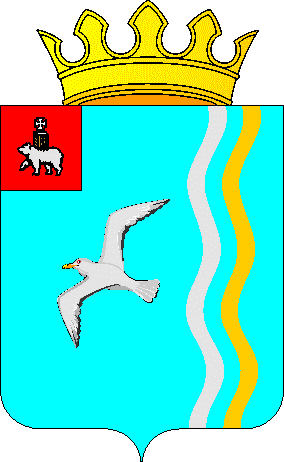 Повышение оплаты труда в муниципальных учреждениях
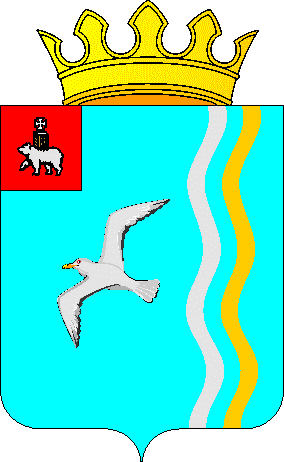 Расходы районного бюджета на 2012-2015 годы
(в млн.руб.)
1979,2
1881,6
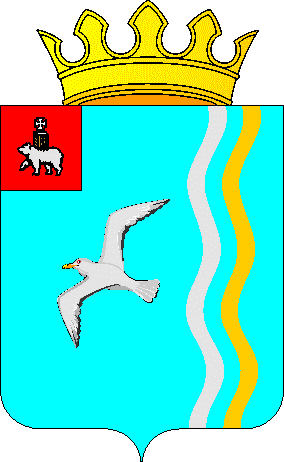 Структура расходов бюджета Чайковского муниципального района на 2013 год
11 769,8 млн.руб.
Публично-нормативные обязательства на 2013-2015 гг.
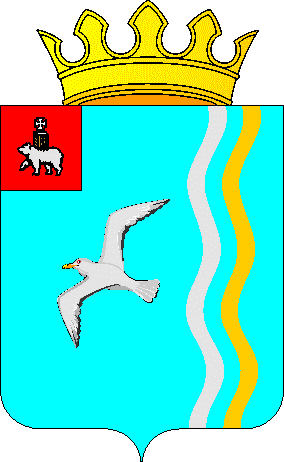 2015 г.
2014 г.
2013 г.
Пособия  по проекту «Мамин выбор»
 Пенсии за выслугу лет муниципальным служащим
 Единовременные пособия педагогическим работникам
 Компенсации в части затрат по проезду детей  обучающихся в 10-х и 11-х классах
 Компенсации в части затрат по проезду детей к месту учебы в начале учебной недели и обратно в конце учебной недели
 Компенсации в части  затрат по проживанию учащихся  по месту учебы
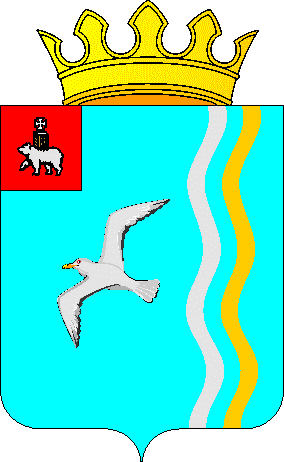 Расходы на реализацию целевых программ в 2013-2015 гг.
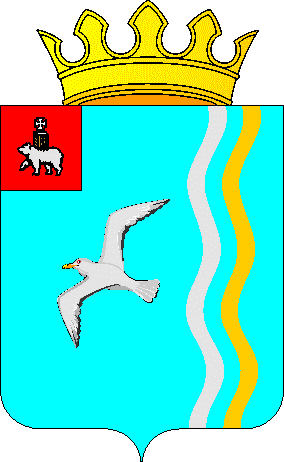 Дорожный фонд на 2013-2015 гг.
2013 г.           2014 г.           2015 г.
Бюджет развития на 2013-2015 годы
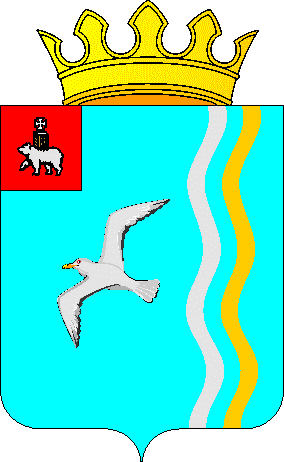 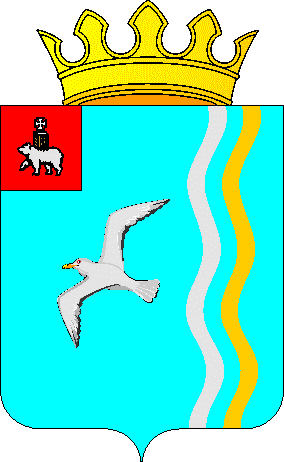 Формирование районного фонда финансовой поддержки поселений на 2013 год
+ 13,5 млн. руб.
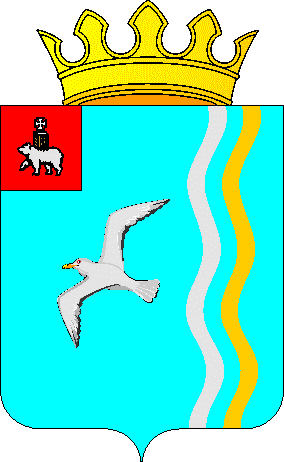 Бюджетная обеспеченность поселений Чайковского муниципального района на 2013 год
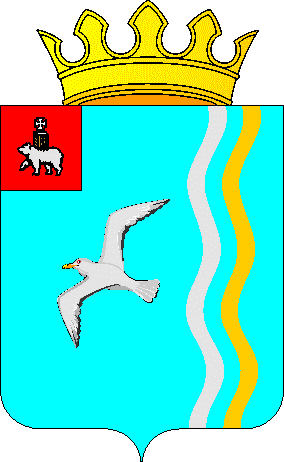 Распределение районного ФФПП между поселениями
(в тыс. руб.)
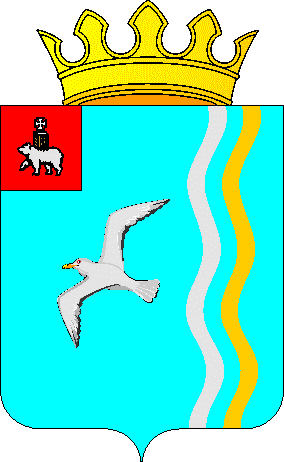 Иные межбюджетные трансферты передаваемые в  поселения в 2013-2015 гг.
(в тыс. руб.)
Основные характеристики бюджета муниципального района на 2013-2015 годы
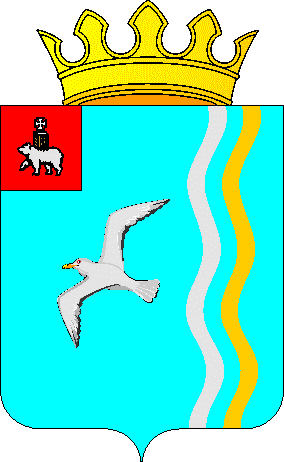 (в млн. руб.)
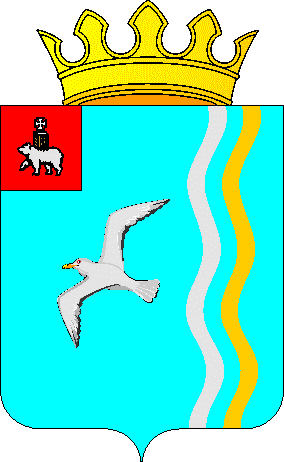 Источники финансирования дефицита бюджета на 2013-2015 годы
(в тыс. руб.)
Прогноз доходов консолидированного бюджета Чайковского муниципального района на 2012-2015 годы
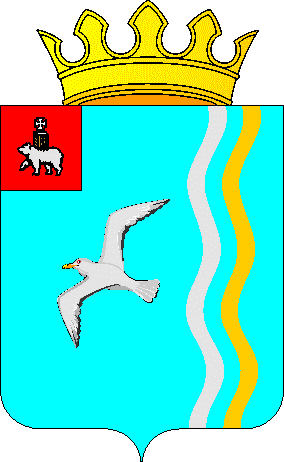 в млн. руб.
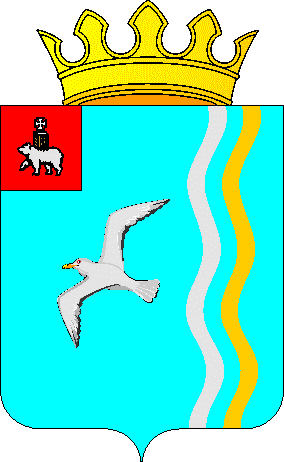 Основные характеристики бюджета, утверждаемые в первом чтении
(в тыс. руб.)
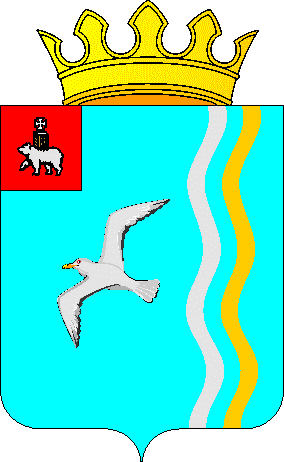 СПАСИБО ЗА ВНИМАНИЕ!